Зеленый или экологичный бизнес становится главным 
трендом нового тысячелетия. 
Сегодня быть «зеленым предпринимателем» выгодно и вполне в духе времени. Все больше бизнесменов обращают внимание на экологические бизнес идеи, которые позволяют не только зарабатывать, но и решать мировые проблемы.
Мебель из мусора (морской стул)
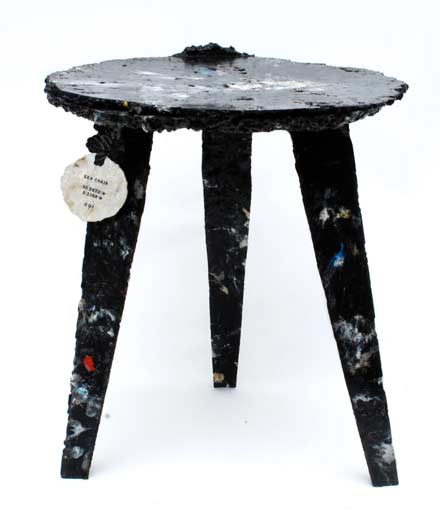 Производство бумажных пакетов вместо пластиковых
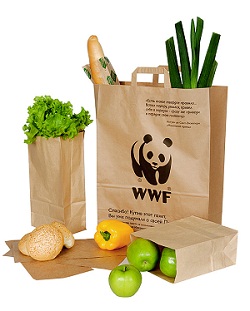 Одежда из молока
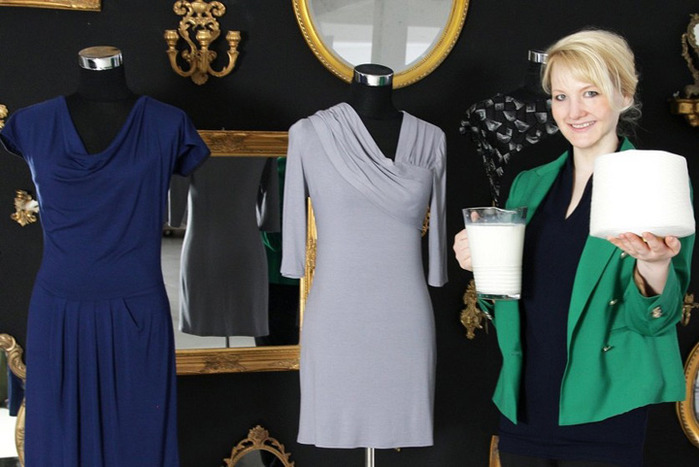 Дорожное покрытие, преобразующее солнечную энергию
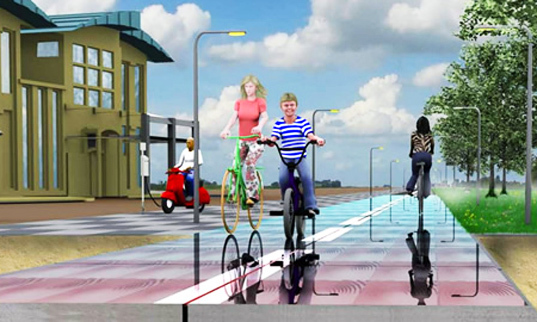 Экологический ресторан
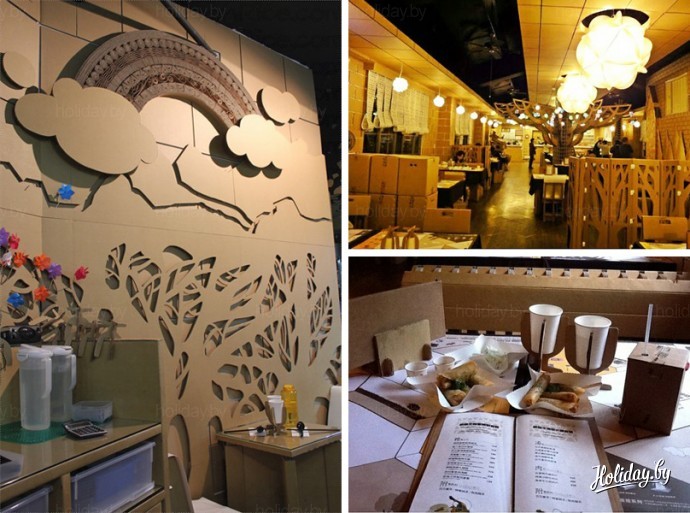 Ночной клуб, в котором энергию генерируют посетители
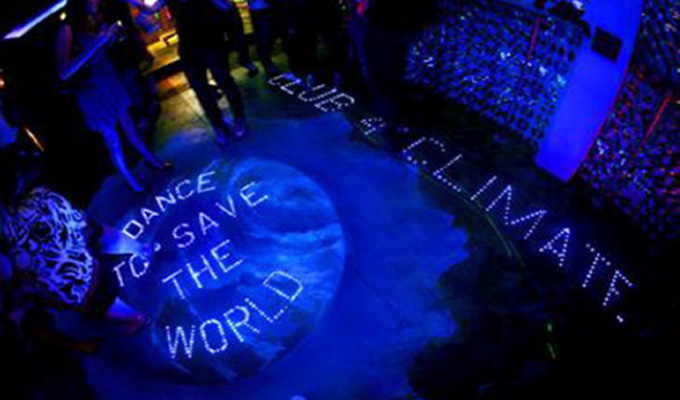 Ветряная мельница превращает соленую воду в питьевую
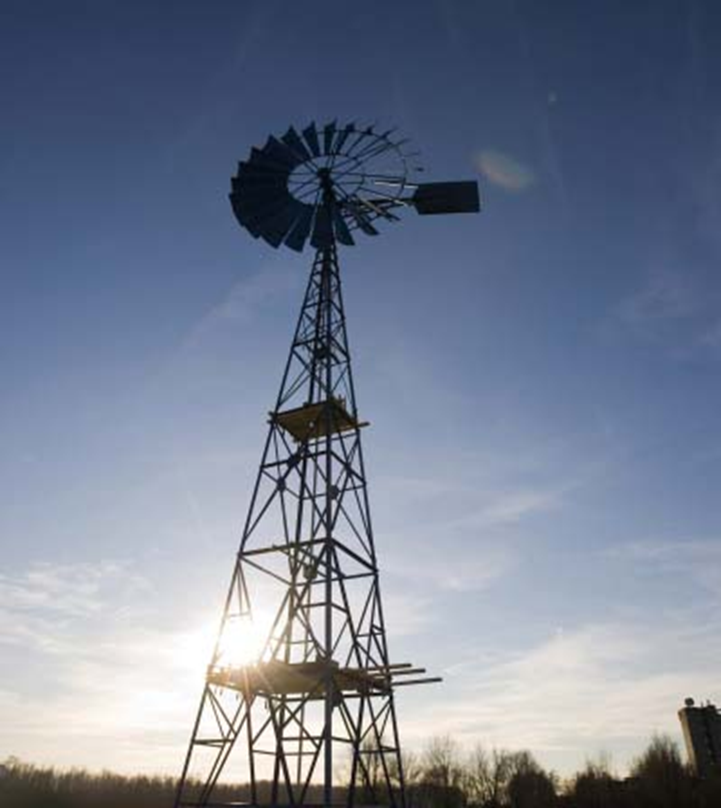 В Космос – за электричеством
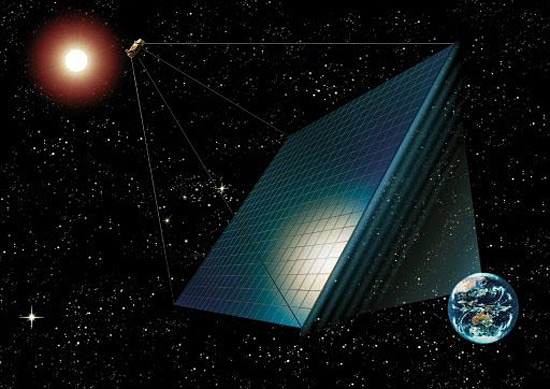 Экологичный бизнес
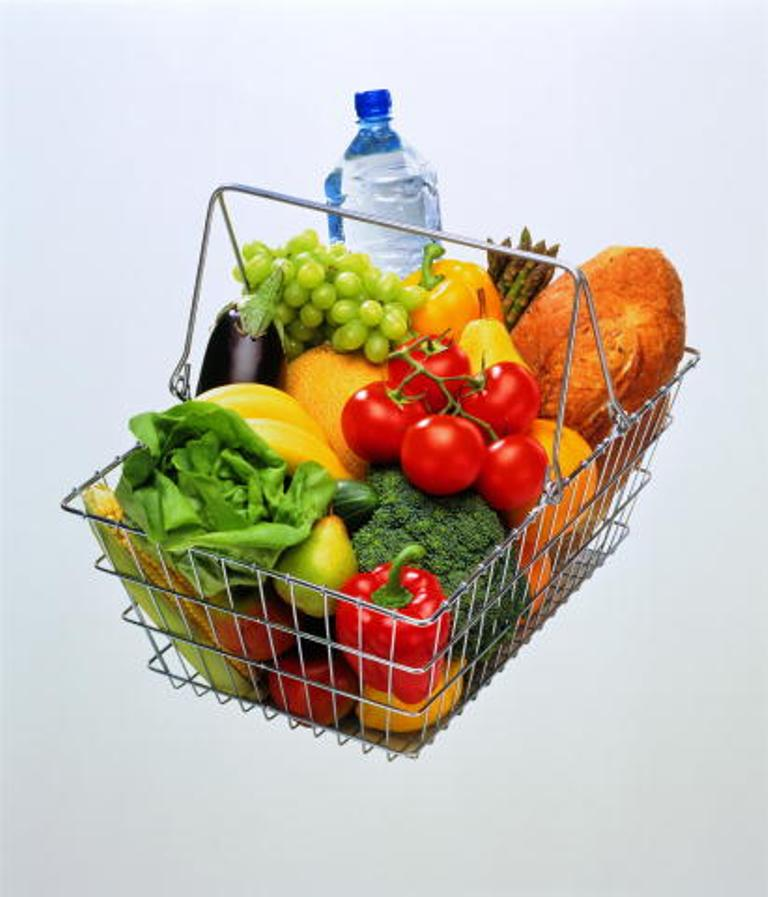 Апциклинг-бизнес
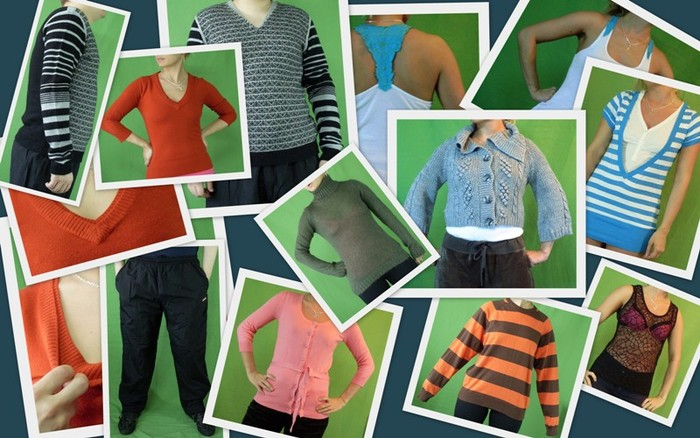